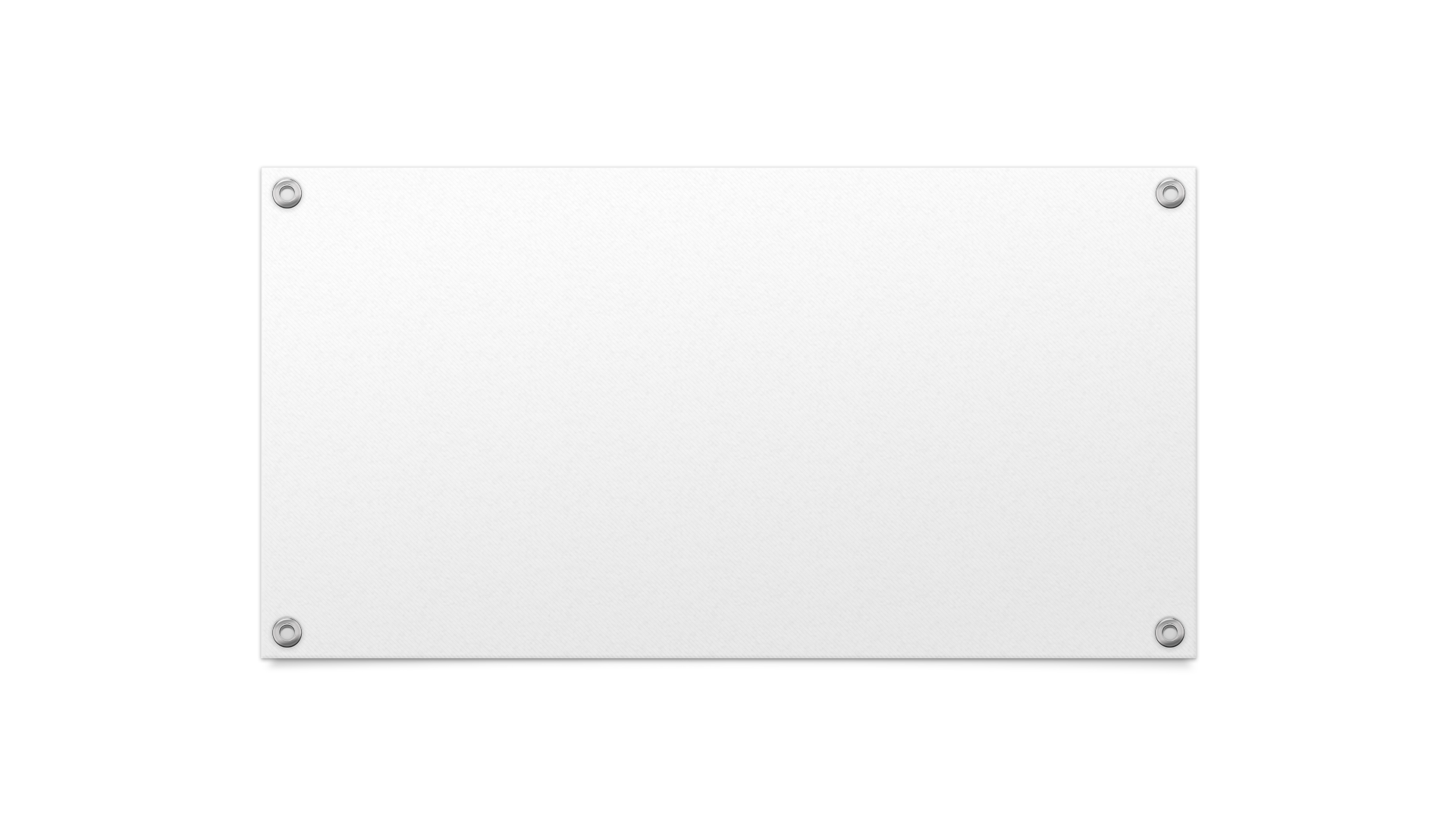 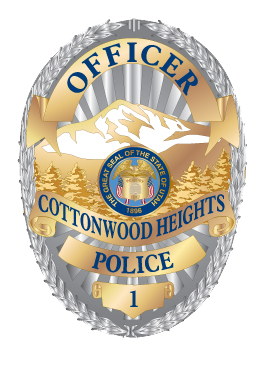 August 2022 Statistical Report
August Response Times
August 21
August 22
Homicide
0
0
Rape
0
0
Robbery
1
1
Assault
5
3
Burglary
8
3
Theft
55
69
Stolen Auto
8
3
Total
79
77
Overall UCR Crime View
Arrests
Animal Control/
Code Enforcement
Deaths
Attended 2	
Unattended 0
All Property Crimes Reports August 2022
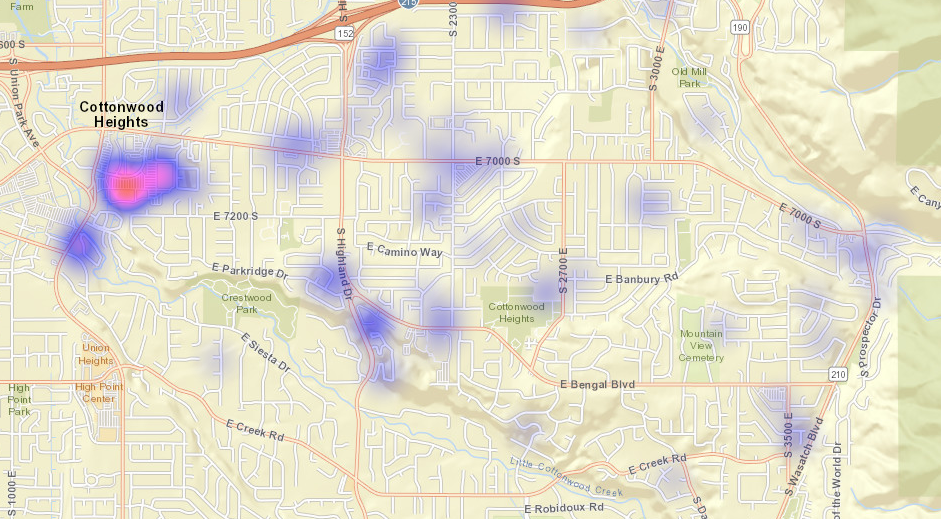 All Citations Issued August 2022
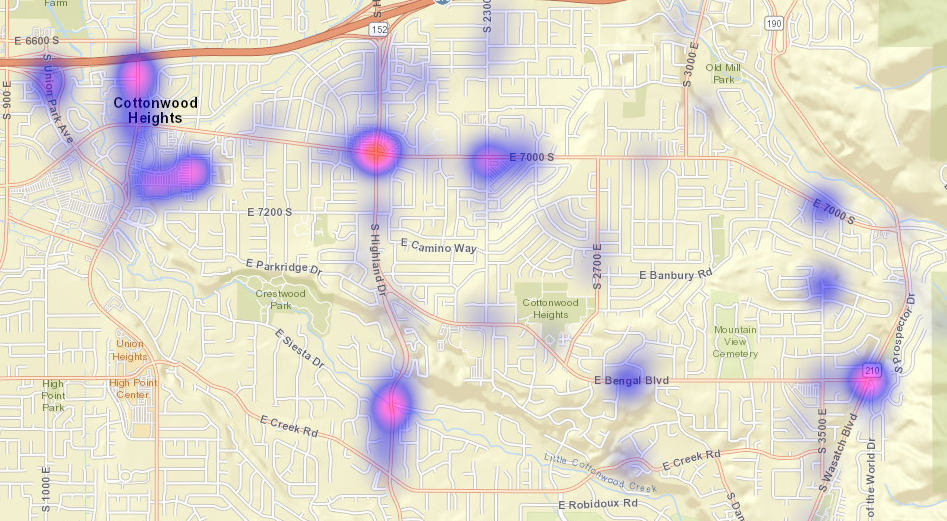 CHPD 14th Annual Awards Banquet
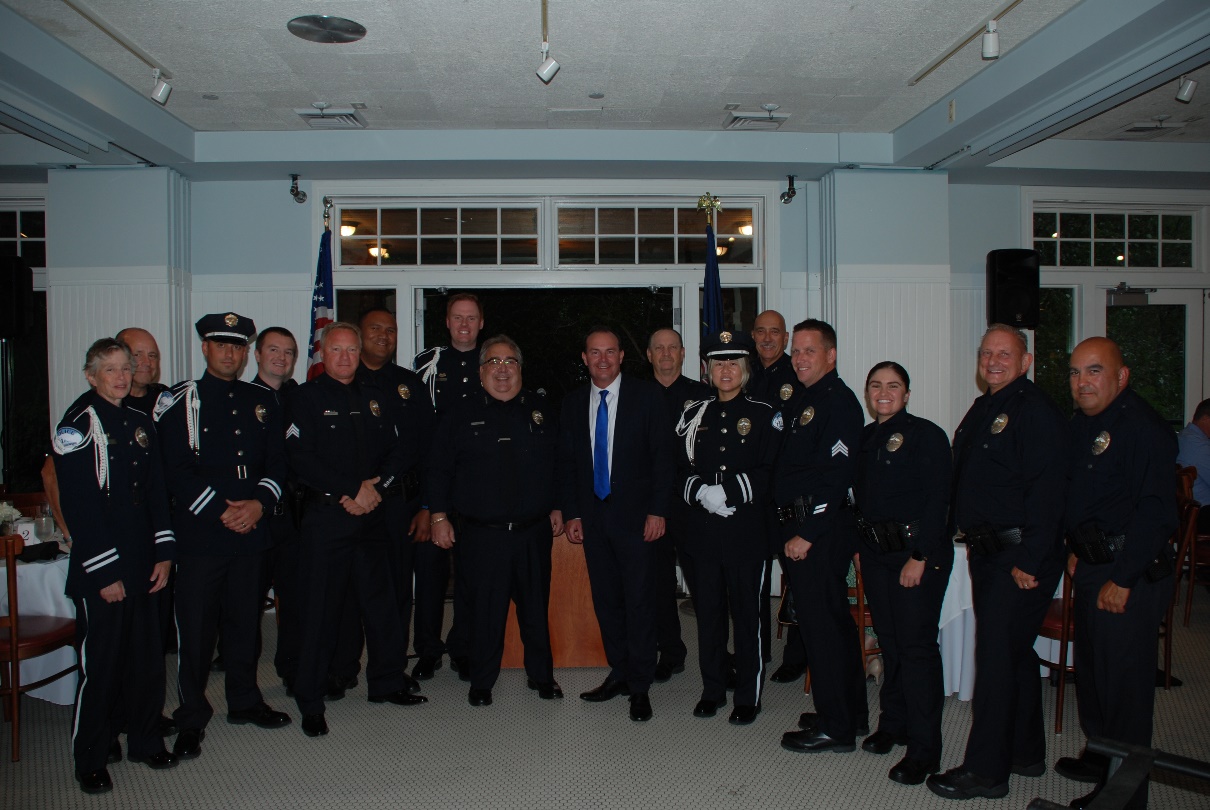 CHPD held their 14th Annual Awards Banquet on August 24th at Market Street Grill. Congratulations to all the award winners. 
Sen. Mike Lee was the keynote speaker this year.
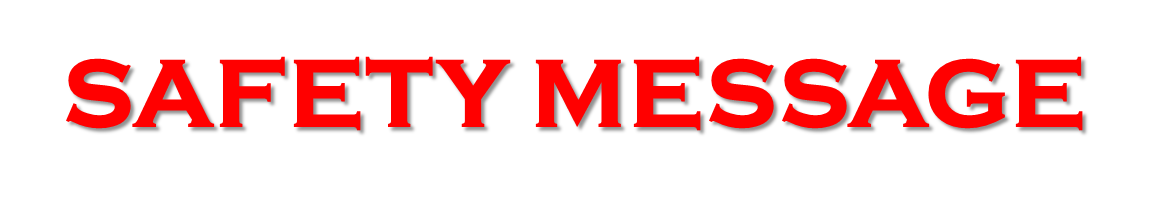 National Preparedness Month
National Preparedness Month is an observance each September to raise awareness about the importance of preparing for disasters and emergencies that could happen at any time. 

This month, make it a priority to Make a Plan, Get a Kit, Be Informed, and Get Involved with Be Ready Utah.
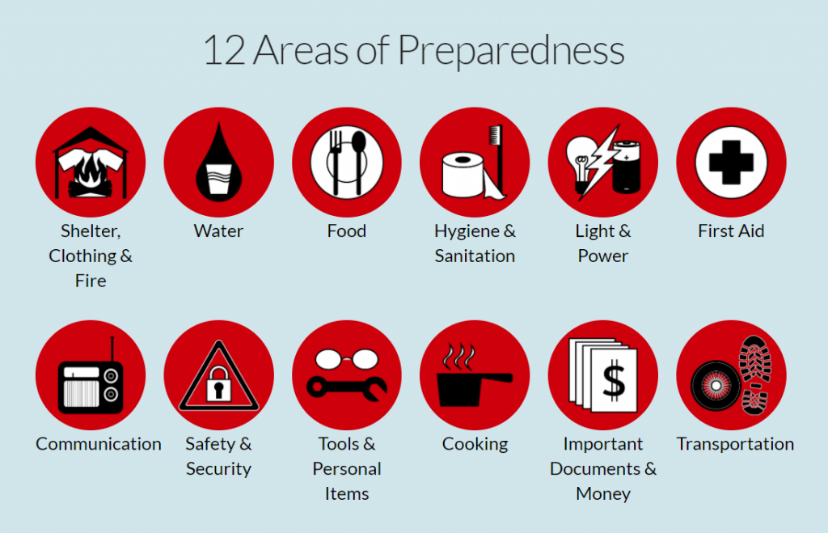 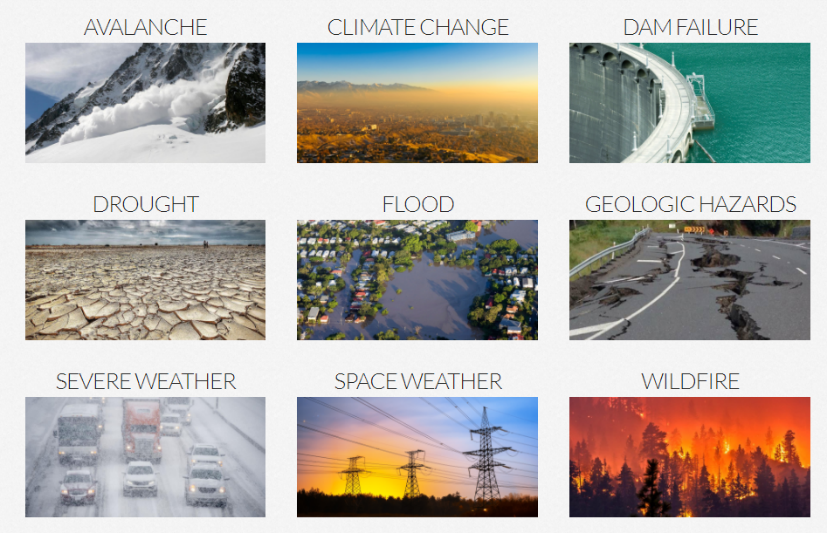 Disaster Supply Kit
Store in a backpack, wheeled suitcase, or other portable container in an easy-access location, as near as  possible to an exit
Have a separate kit for each family member
Items susceptible to water damage should be in plastic bags
Check kit twice a year and replace items that have expired or don’t work
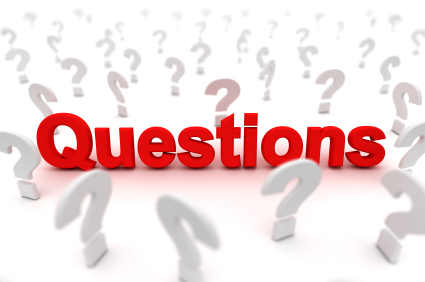